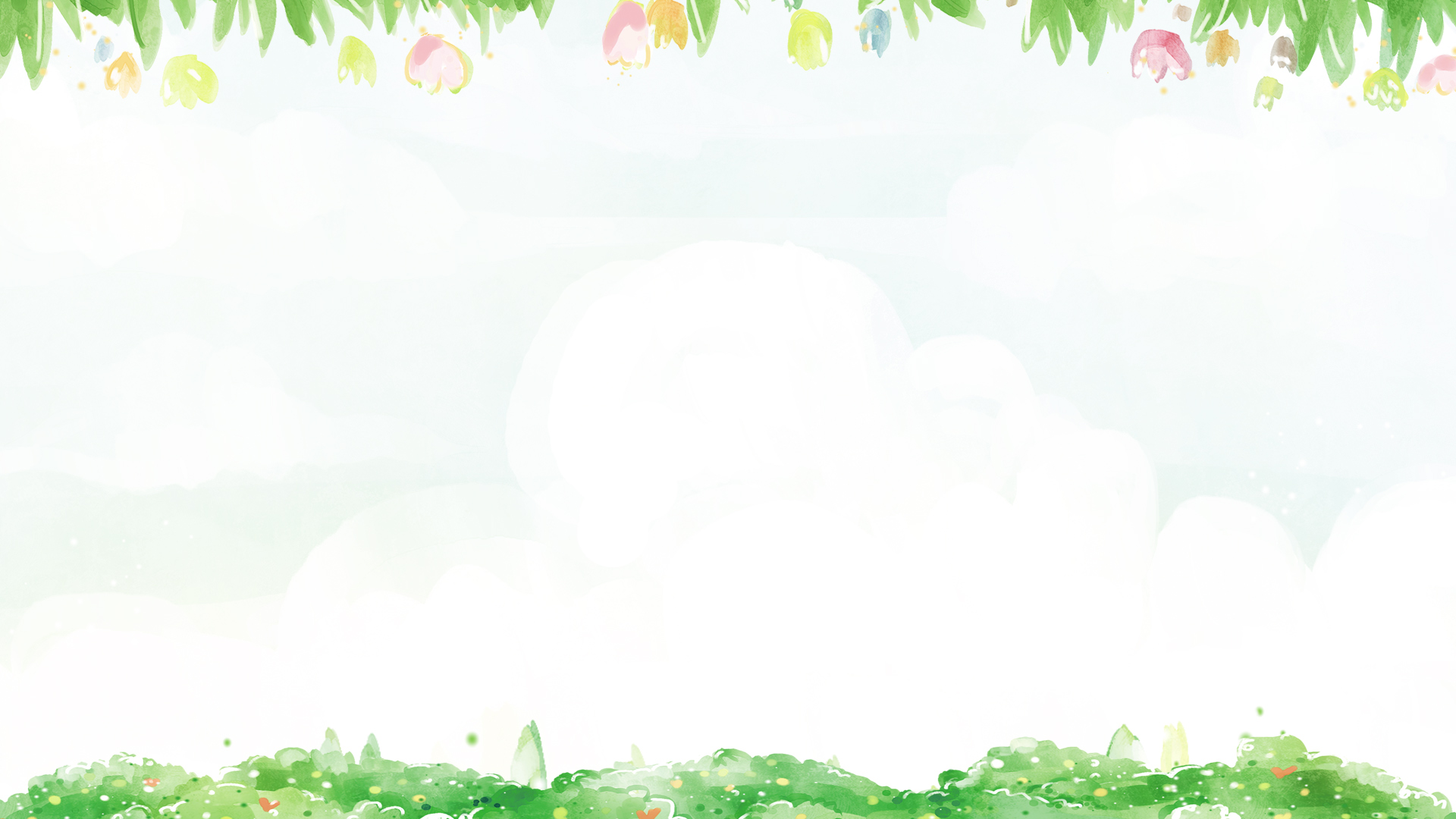 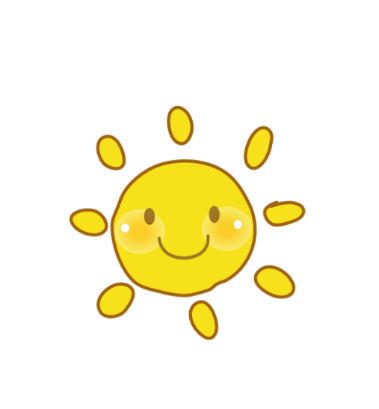 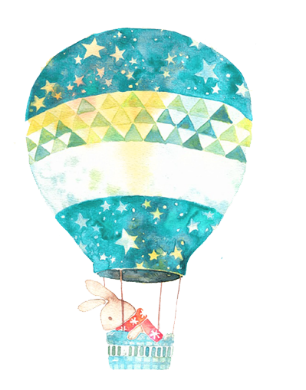 Thứ Hai ngày 27 tháng 9 năm 2021
Toán
Trừ các số có ba chữ số 
(có nhớ một lần)
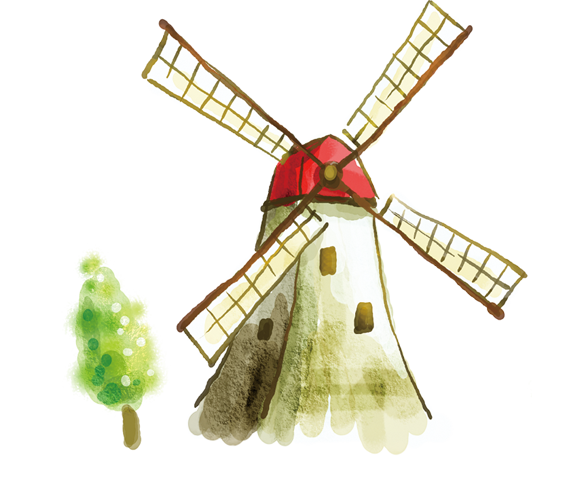 a) 432 - 215 = ?
432
* 2 không trừ được 5, lấy 12 trừ 5 bằng 7, viết 7 nhớ 1.
.
-
215
* 1 thêm 1 bằng 2; 3 trừ 2 bằng 1, viết 1.
1
7
2
* 4 trừ 2 bằng 2, viết 2.
Vậy 432 - 215 = 217
b) 627 - 162 = ?
627
* 7 trừ 3 bằng 4, viết 4.
.
-
* 2 không trừ được 4, lấy 12 trừ 4 bằng 8 , viết 8 nhớ 1.
143
4
8
4
* 1 thêm 1 bằng 2, 6 trừ 2 bằng 4, viết 4.
Vậy 627 - 162 = 484
Baøi 1: Tính
564
215
422
114
541
127
-
-
-
.
.
.
3
4
9
4
1
4
3
0
8
Baøi 2: Tính
516
342
746
251
627
443
-
-
-
.
.
.
1
7
4
1
8
4
4
9
5
Thứ Hai ngày 27 tháng 9 năm 2021
Toán:
Trừ các số có ba chữ số ( có nhớ một lần )
Bài 3: Bạn Bình và bạn Hoa sưu tầm được tất cả 335 con tem, trong đó bạn Bình sưu tầm được 128 con tem. Hỏi bạn Hoa sưu tầm được bao nhiêu con tem?
Giải
Tóm tắt
Số con tem bạn Hoa sưu tầm là:
Có   : 335 con tem
335 – 128 = 207 (con tem)
Bình: 128 con tem
Đáp số : 207 con tem
Hoa : … con tem?
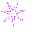 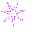 Củng cố - dặn dò
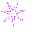 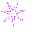 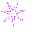 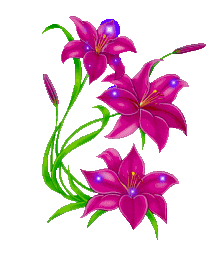 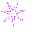